FCX Safety Updates
January 2024
Meeting Agenda
Successes and Celebrations

Climax 2023 Safety Review

Questions/Comments/Discussion on HSEP & Permits

FCX Incident Information

Other Information

Confined Space Entry Discussion

Announcements/Open Discussion/Other
2
Successes
Contractor TRIR for Nov. & Dec. < ½ what it was in October
3
2023 Recordable Injuries
Climax = 12 Injuries
Contractors = 16 Injuries

Slips, Trips, & Fall = 5
Bodily Reaction = 10
Caught in/under/between  = 3
Struck by/against = 6
Exposure to = 2

Sprain / Strain = 11
Contusion = 4
Laceration = 3
Object in Eye = 0
Fracture = 4
Dislocation = 2
Burn = 2
Amputation = 1
Back/Neck = 4
Ankle = 2
Arm / Hands = 11
Knee = 6
Shoulder = 2
Face = 2
4
First Steps Discussion
Home | Freeport-McMoRan Public Portal (fmi.com)
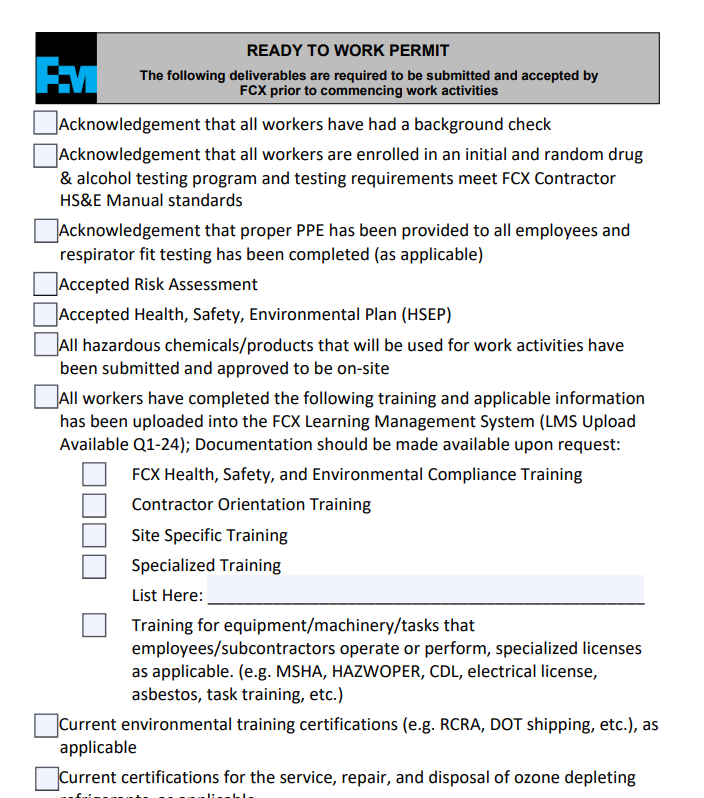 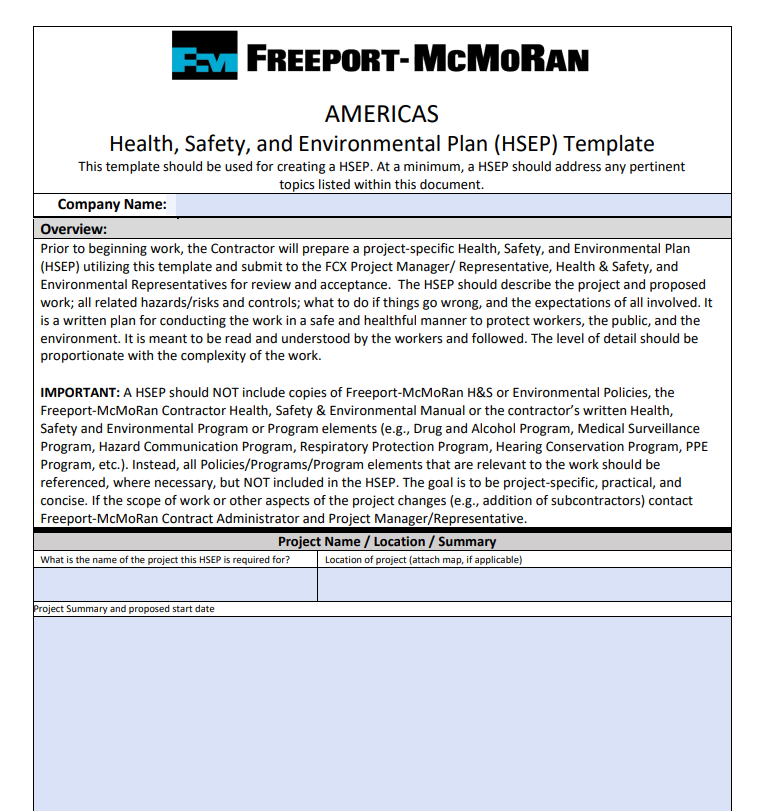 5
FCX Safety Incidents, Successes, & Alerts
January 2024
6
PFE Events
January 2024
7
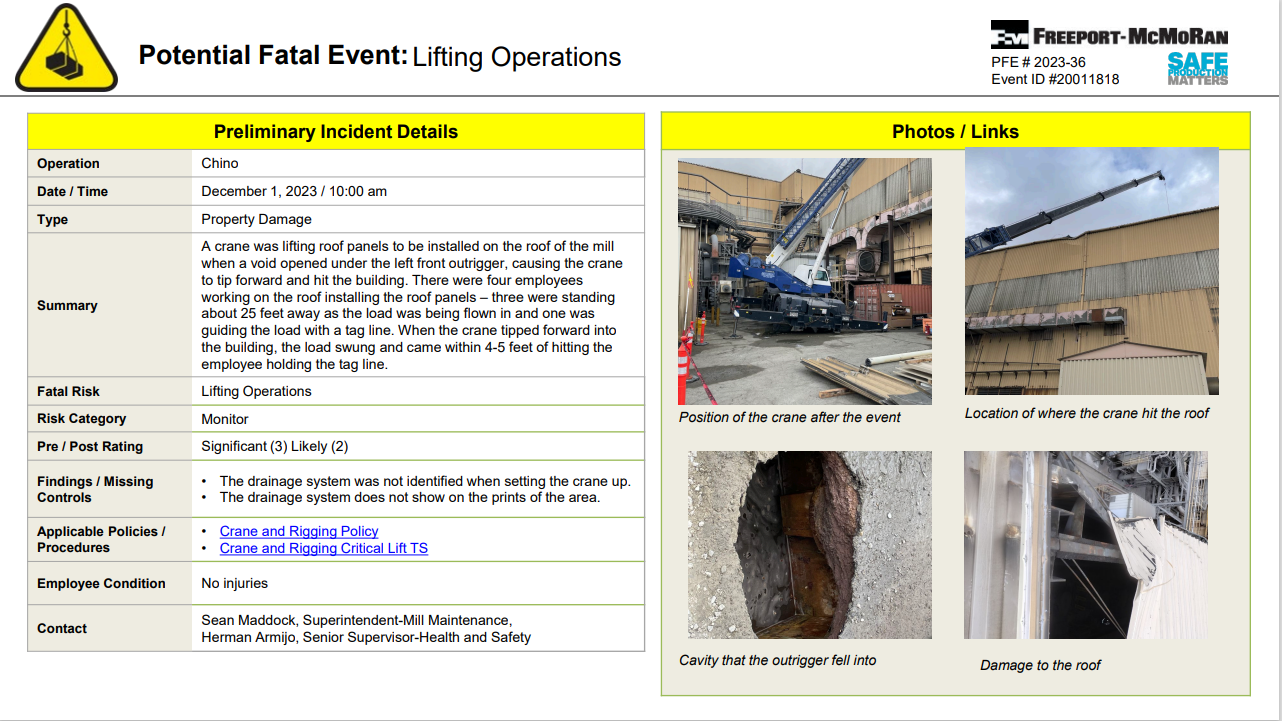 LHD Reverses into a Light Vehicle
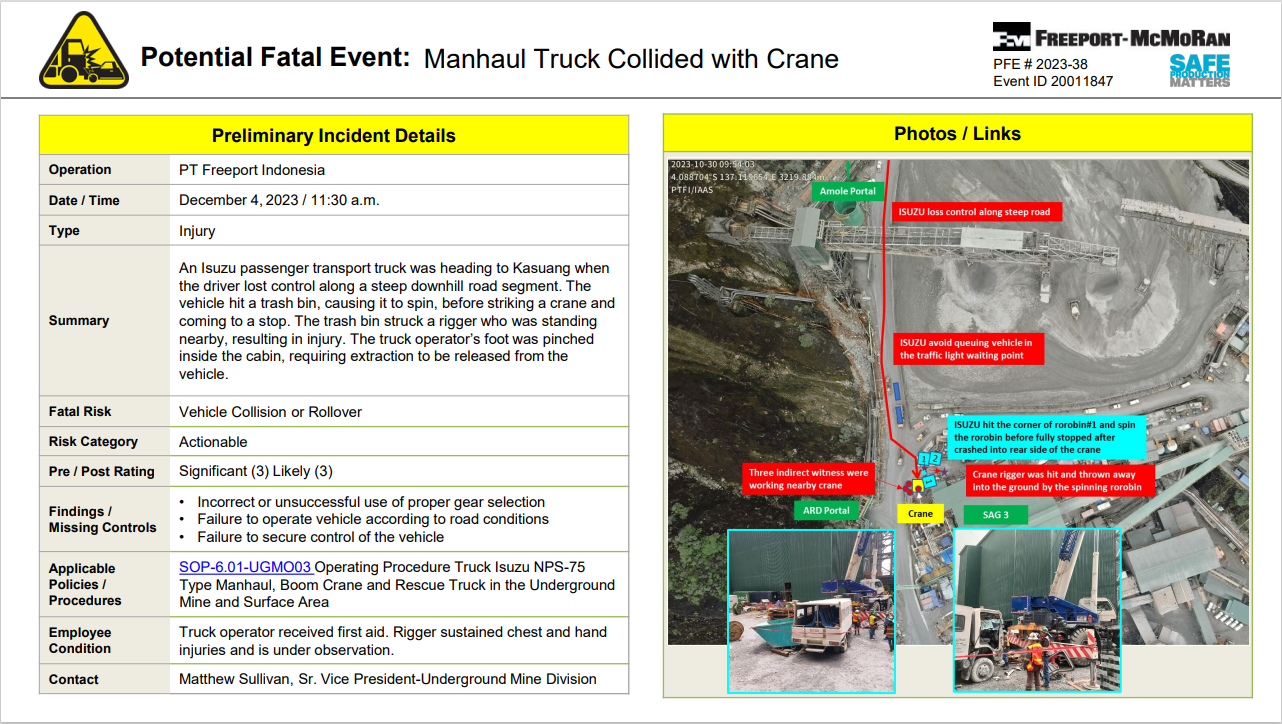 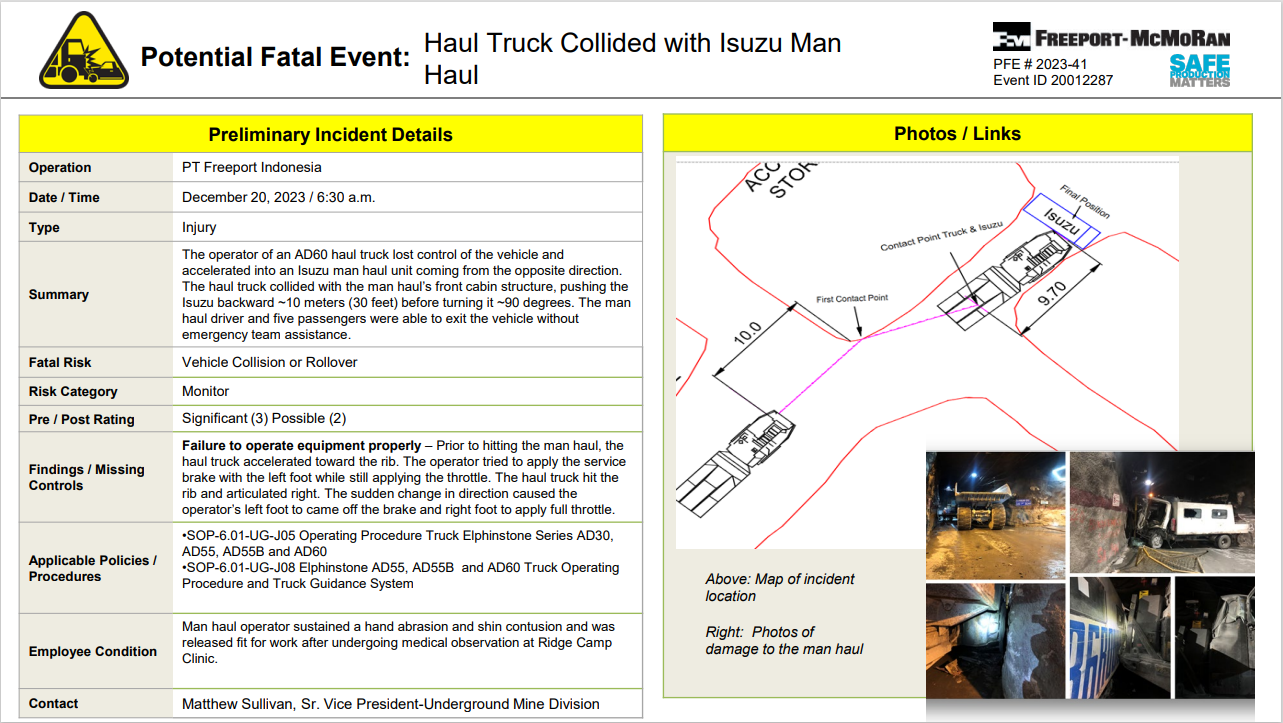 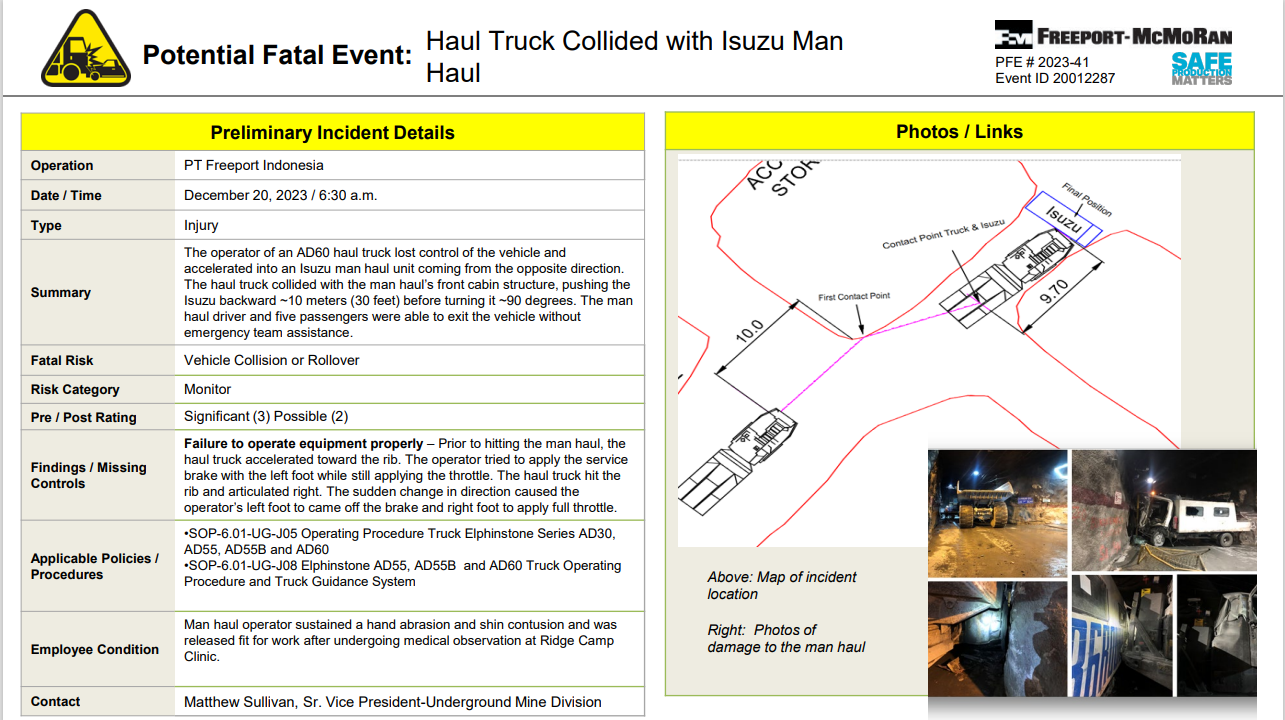 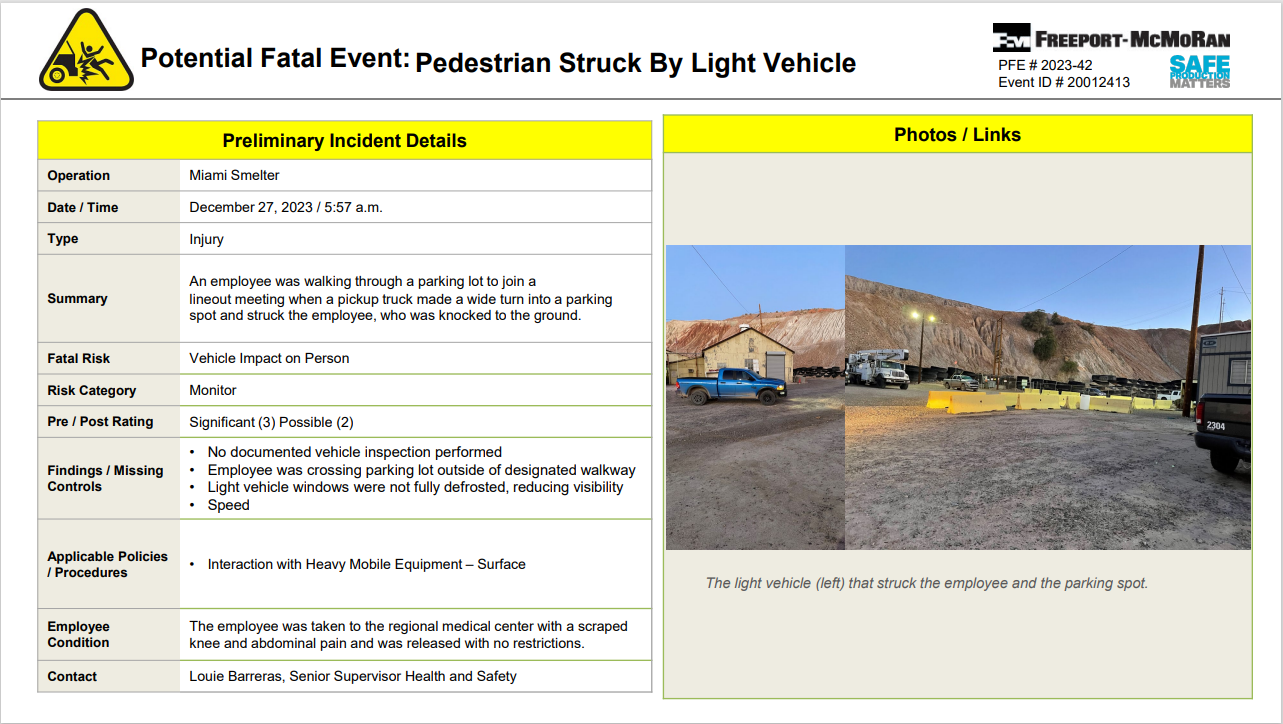 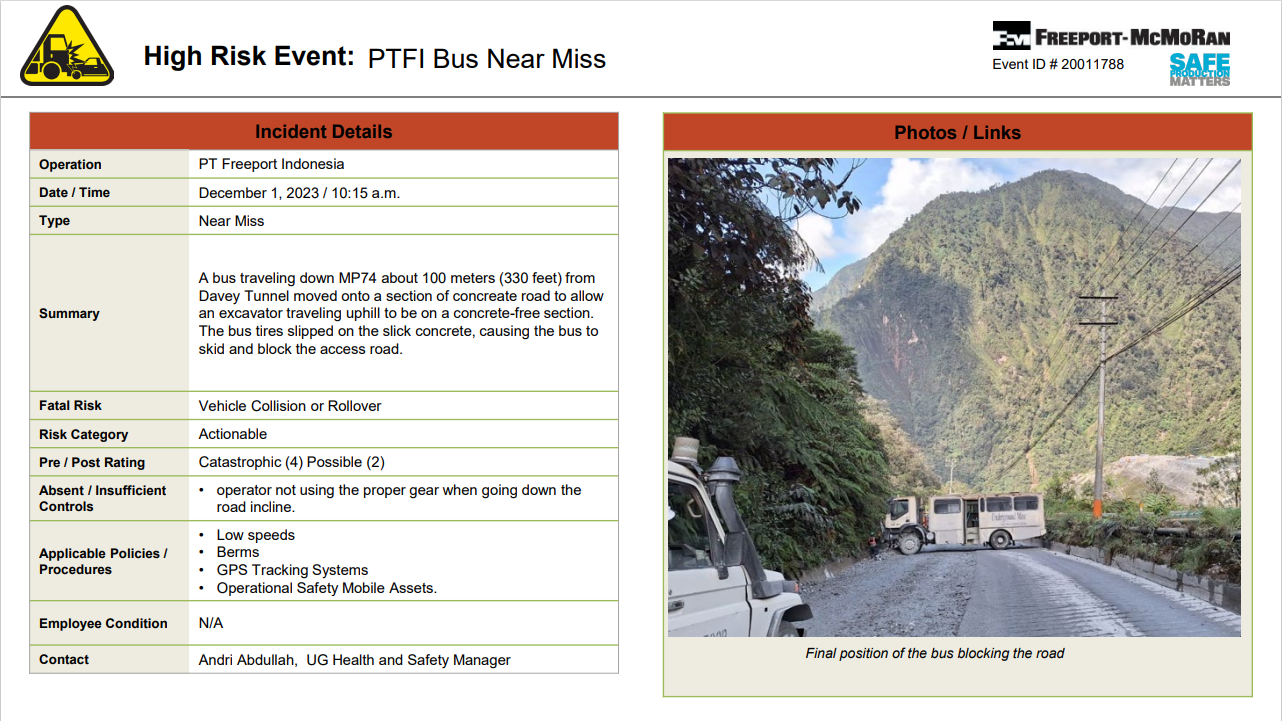 Agency Shares
January 2024
14
OSHA – Winter Weather
Safety Topic – Confined Space Entry Policy
January 2024
16
CoHE - LOTOTO
Home | Freeport-McMoRan Public Portal (fmi.com)
https://publicportal.fmi.com

Key Elements
Climax Specifics

Discussions

Questions